Effet de l’apport de luzerne déshydratée dans l’alimentation hivernale des vaches laitières bio
Diapositive d’instructions
BERT B.1, CLOET E.2, BROCARD V.3, TROU G. 2, LE CŒUR P.2
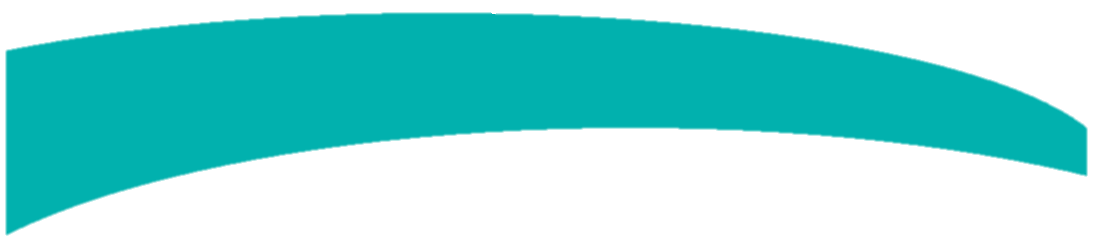 Objectif : Mieux équilibrer en énergie/azote les rations hivernales des vaches laitières en agriculture biologique
Essai conduit sur 3 mois pendant l’hiver 2018-19 à Trévarez
2 lots de 20 vaches du troupeau bio :
Matériel et méthodes
Résultats
Une augmentation de la production laitière :










Une augmentation du chiffre d’affaire lait qui ne 
	compense pas l’augmentation de coût alimentaire :
Une ingestion supérieure : + 2,9 kg de MS/VL/j 
Une ration plus équilibrée :





Pas d’effet significatif sur le TB et TP 
Une tendance à une moindre perte de poids
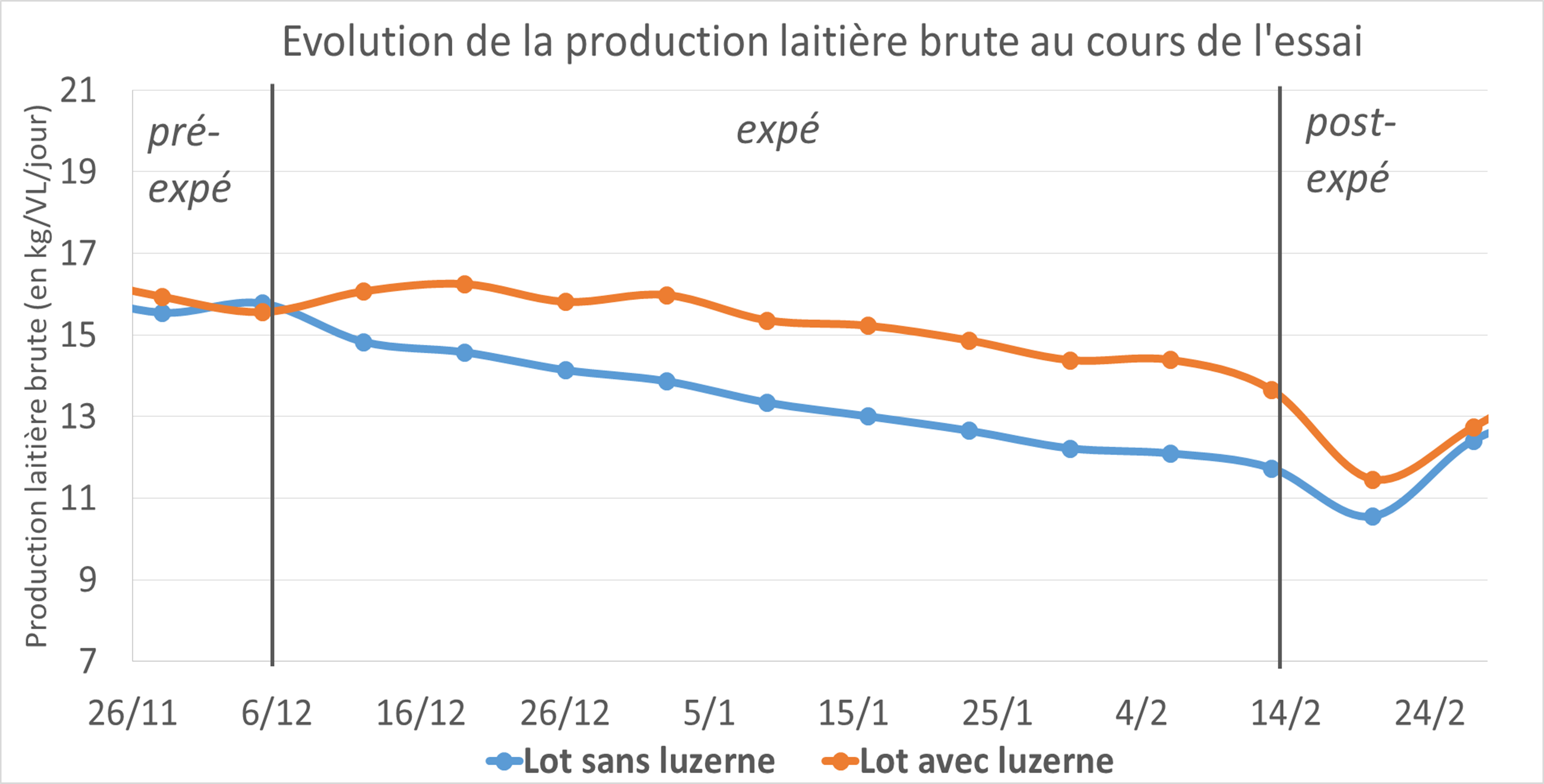 + 1,3 kg
/ VL/jr
*
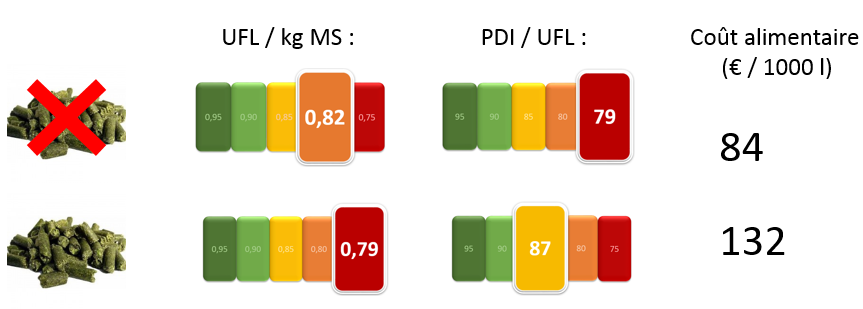 + 1,9 kg/VL/jr
*
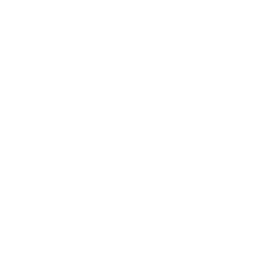 MS = Matière Sèche, MB = Matière Brute
La luzerne déshydratée permet une ration 100 % « origine France » voire 100 % autonome
Répond à des enjeux agronomiques, environnementaux et climatiques

Une EIT présente cette ration et d’autres : 
	« Produire du lait bio en hiver : plusieurs « menus » sont possibles »
Perspectives
Simulation économique
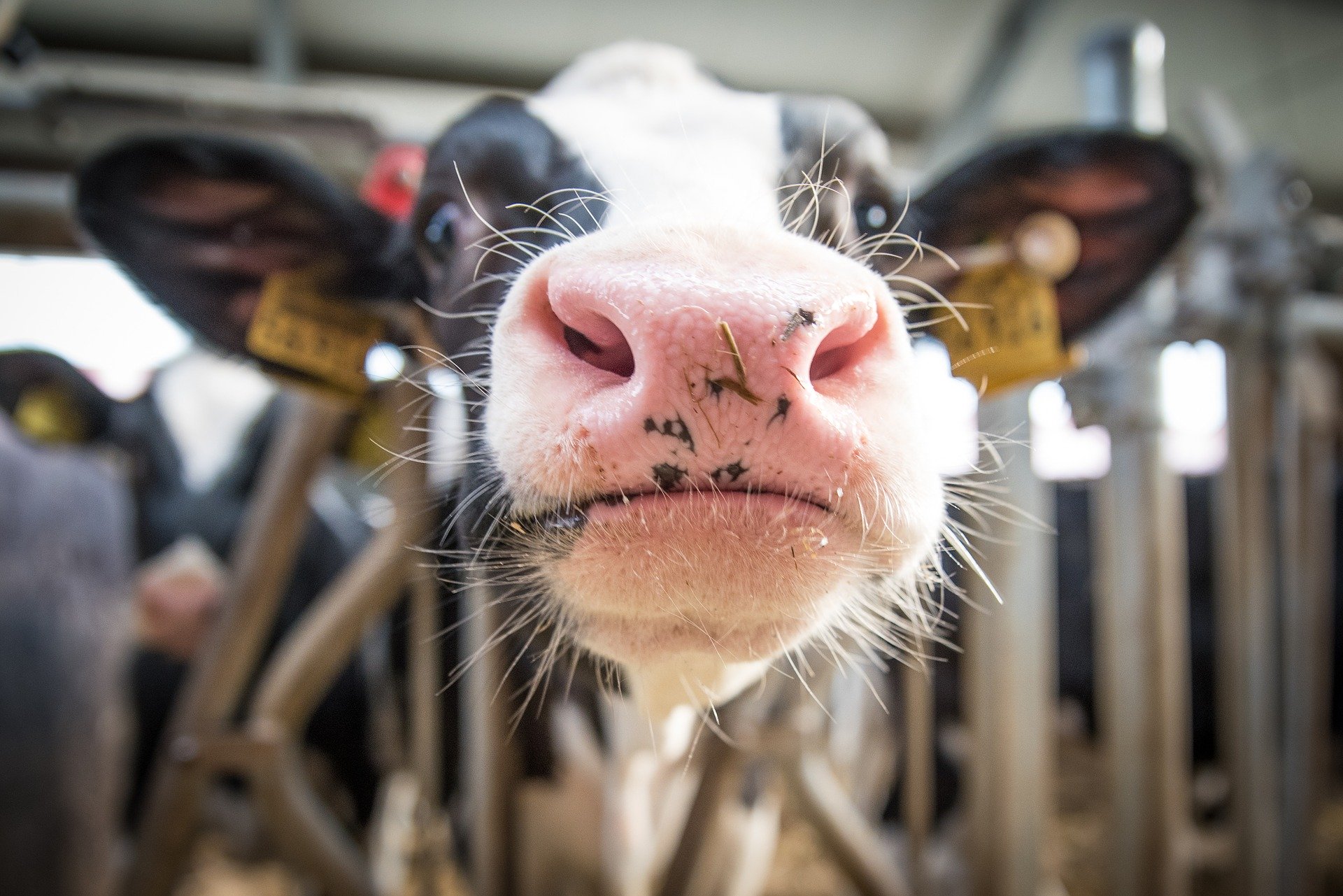 Acheter la luzerne : 
		le prix d’achat de la luzerne (en brut) ne doit 	pas dépasser 60 % du prix de base du lait

Produire la luzerne sur la ferme : 
		toujours rentable
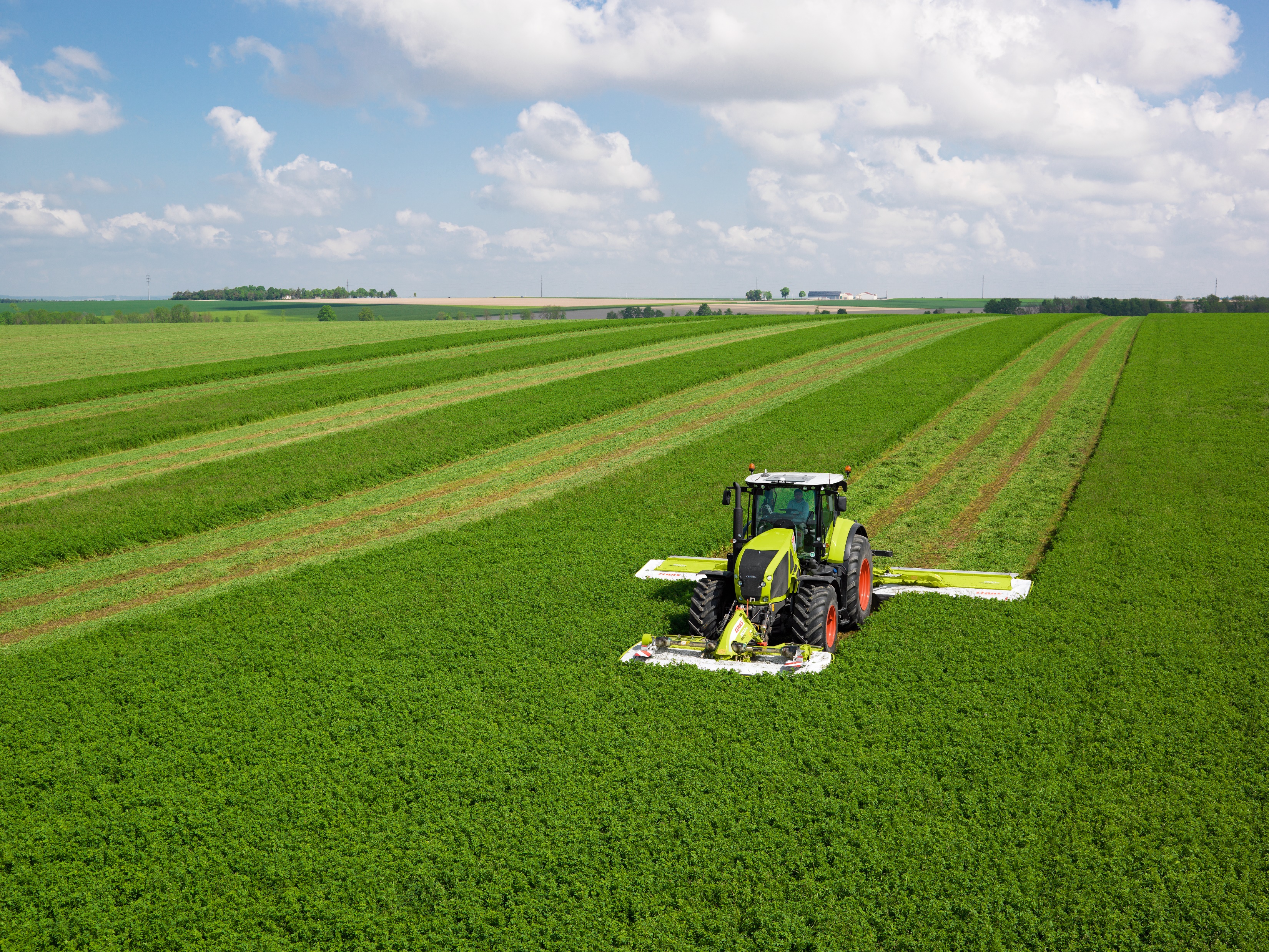 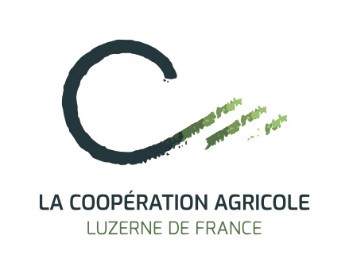 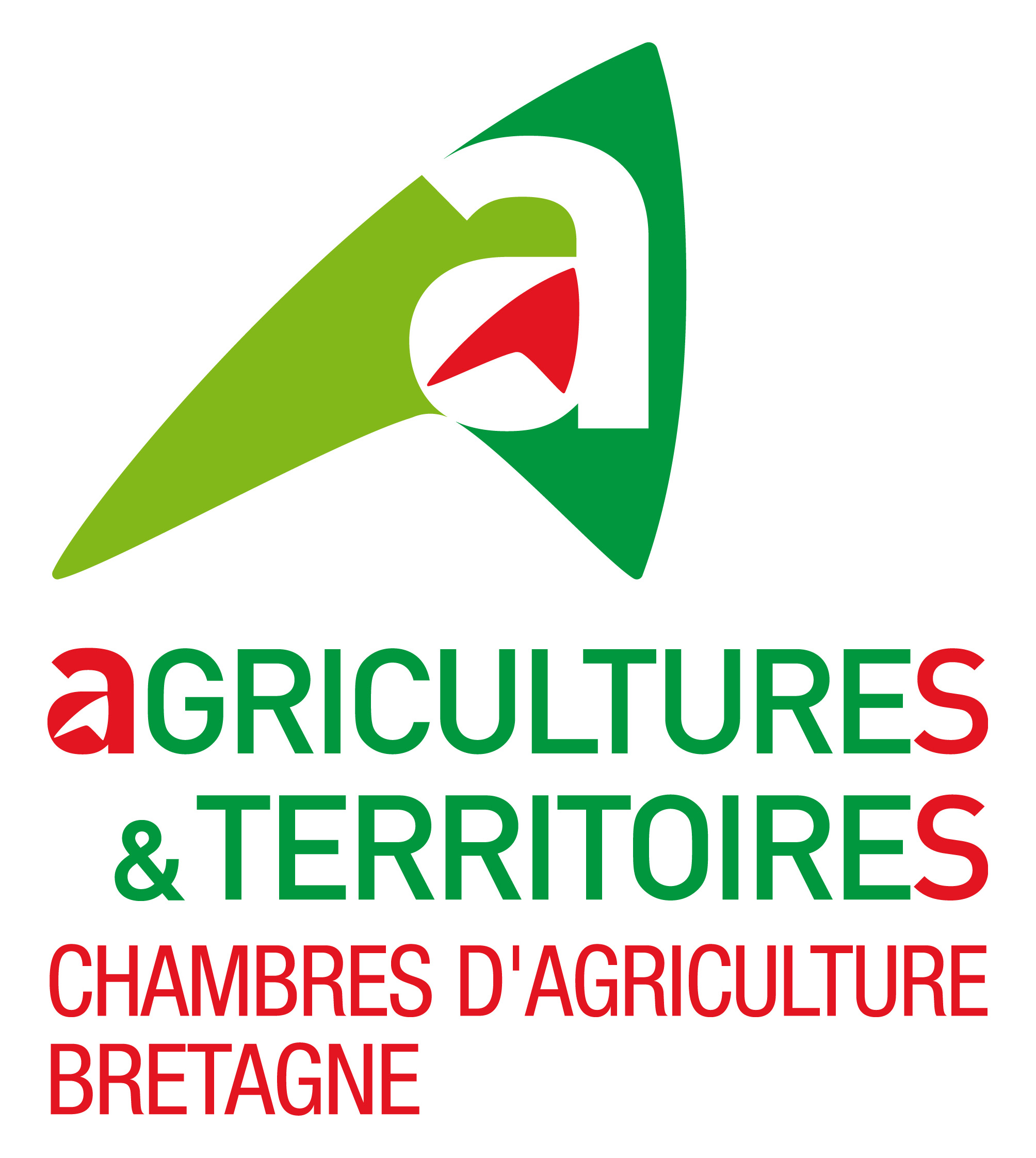 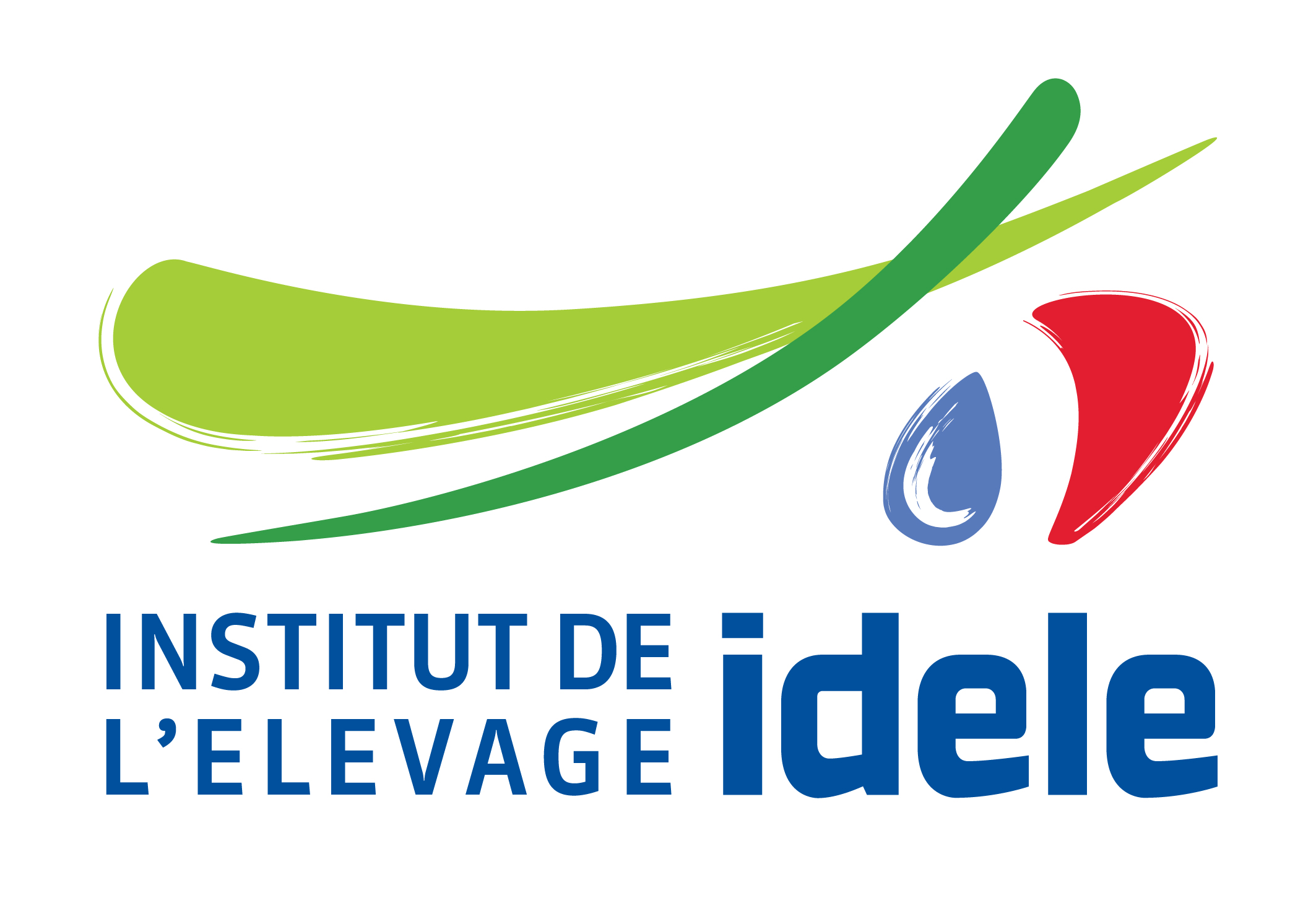 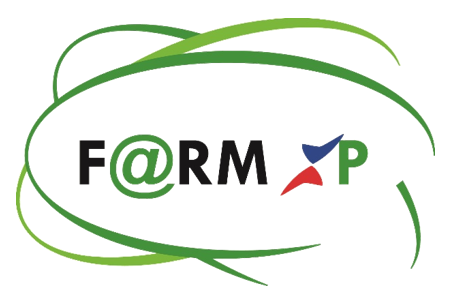 (1)La Coopération Agricole – Luzerne de France, (2)Chambres d’agriculture de Bretagne, (3)Idele
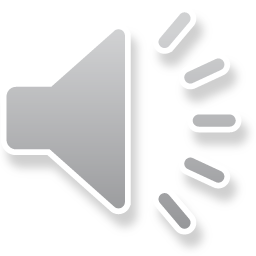